Presidência da Republica
Secretaria da Micro e Pequena Empresa
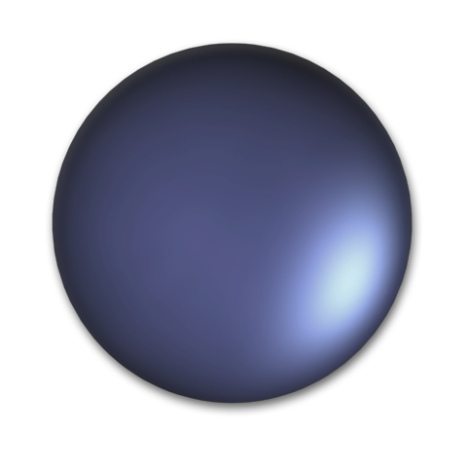 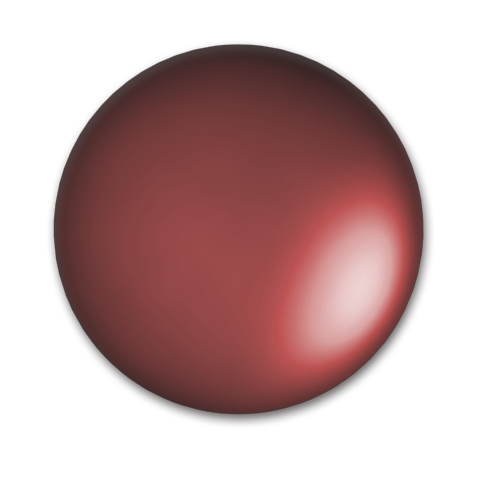 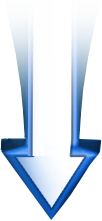 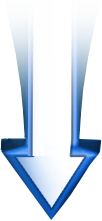 ARRECADAÇÃO
EMPREGO
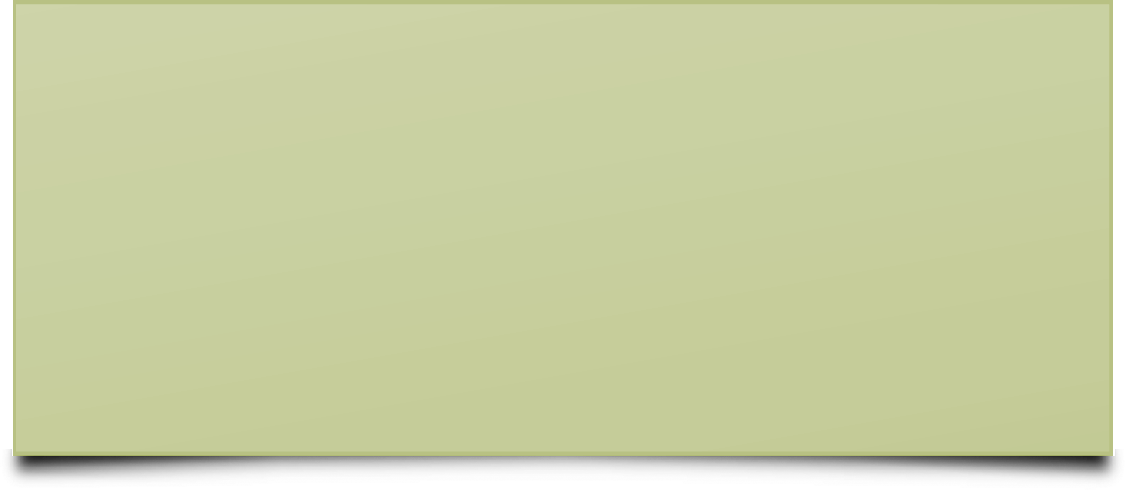 7,23%  VARIAÇÃO % REAL ACUMULADA (IPCA) DA ARRECADAÇÃO – 2014/2013
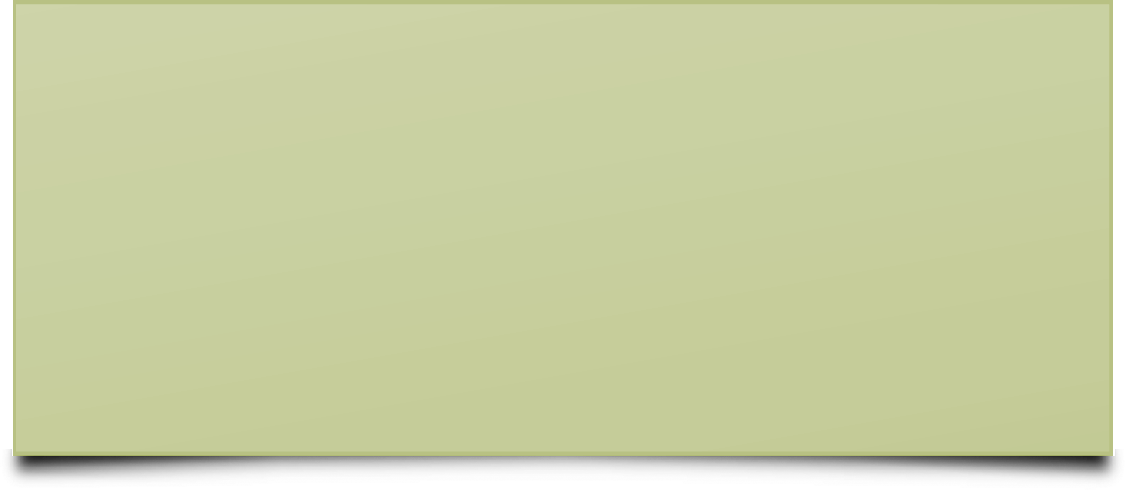 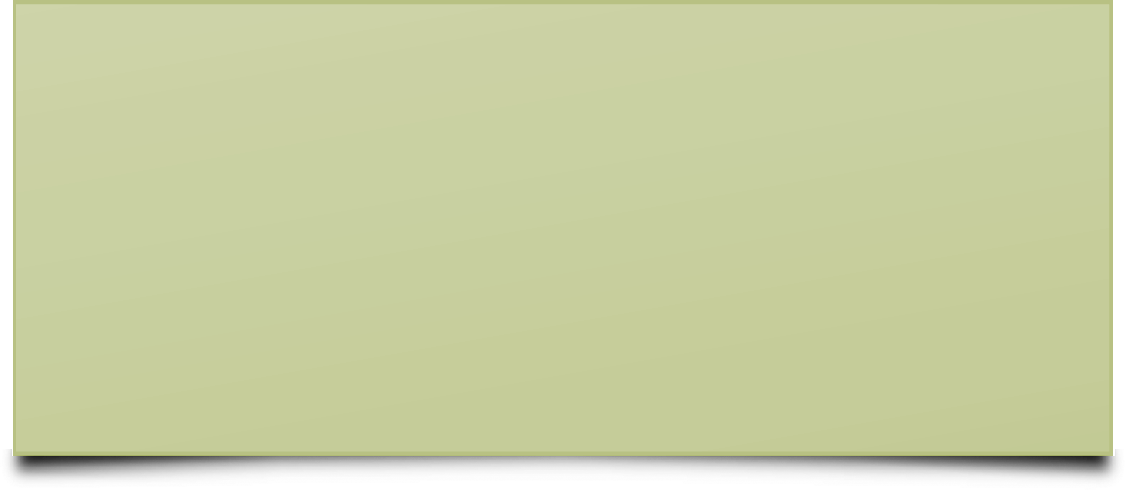 3.547.428 EMPREGOS LÍQUIDOS GERADOS ENTRE 2011 A 2014
+ 500.000 PEDIDOS DE OPÇÃO AO SIMPLES EM 2015 (+125% s/2014)
1
[Speaker Notes: Comitê Interministerial de Avaliação do Simples Nacional]
CONTEXTO
DO 
SIMPLES NACIONAL
OPTANTES PELO SIMPLES NACIONAL (mil)Fonte de Dados: Secretaria da Receita Federal
3
DISTRIBUIÇÃO DAS EMPRESAS NAS FAIXASFaixa de receita, valores em mil (R$) Fonte de Dados: FGV/SEBRAE/SMPE
84,7%
4
DISTRIBUIÇÃO DO FATURAMENTO NAS FAIXASFaixa de receita, valores em mil (R$)Fonte de Dados: FGV/SEBRAE/SMPE
5
% EMPRESAS X % FATURAMENTO NO BRASILFaixa de receita, valores em milhões (R$) Fonte de Dados: FGV/SEBRAE/SMPE
833 Bi
3,0 Tri
1,7 Tri
6
PEDIDOS DE OPÇÃO
AO
SIMPLES NACIONAL
PEDIDOS DE  OPÇÃO PELO SIMPLESMeses de Janeiro - 2011 a 2015 Fonte de Dados: Secretaria da Receita Federal – Elaboração: SMPE
+ 125%
+ 122%
8
RESULTADO DA ARRECADAÇÃO 
DO 
SIMPLES NACIONAL
RESUMO Evolução Janeiro a Dezembro – 2014/2013Fonte de Dados: Secretaria da Receita Federal – Elaboração: SMPE
10
RESULTADO DA GERAÇÃO LÍQUIDA DE EMPREGOS NA MPE
Desempenho da Micro e Pequena Empresa na Geração Líquida de EmpregosFonte de Dados: FGV/SEBRAE
12
PERSPECTIVAS
2015
REVISÃO DAS TABELAS DO SIMPLES
Crescimento do limite inferior de faturamento para saída da faixa
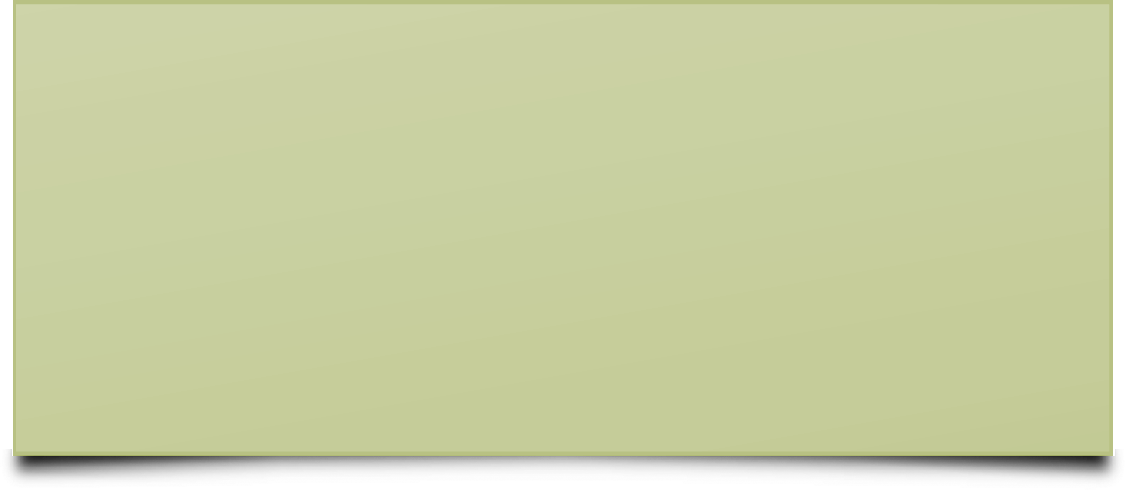 Rever as faixas de faturamento do Simples Nacional, cuja estrutura atual, em progressão aritmética, faz com que a taxa de crescimento para a saída da faixa seja decrescente.
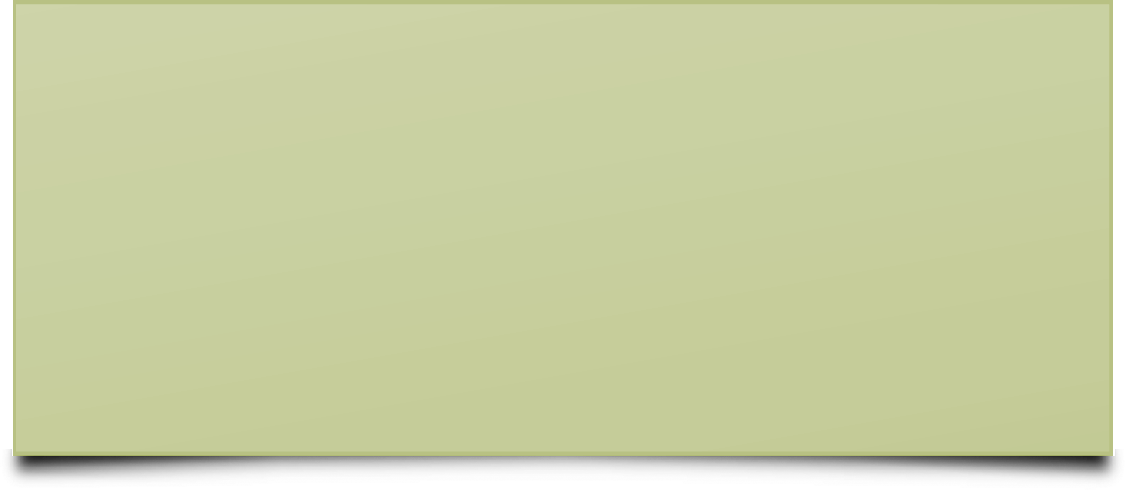 Solução: Aumento em progressão geométrica e redução do número de faixas de faturamento.
14
REVISÃO DAS TABELAS DO SIMPLES
Aumento de tributação entre as faixas de faturamento do Simples Nacional Atividade Comercial
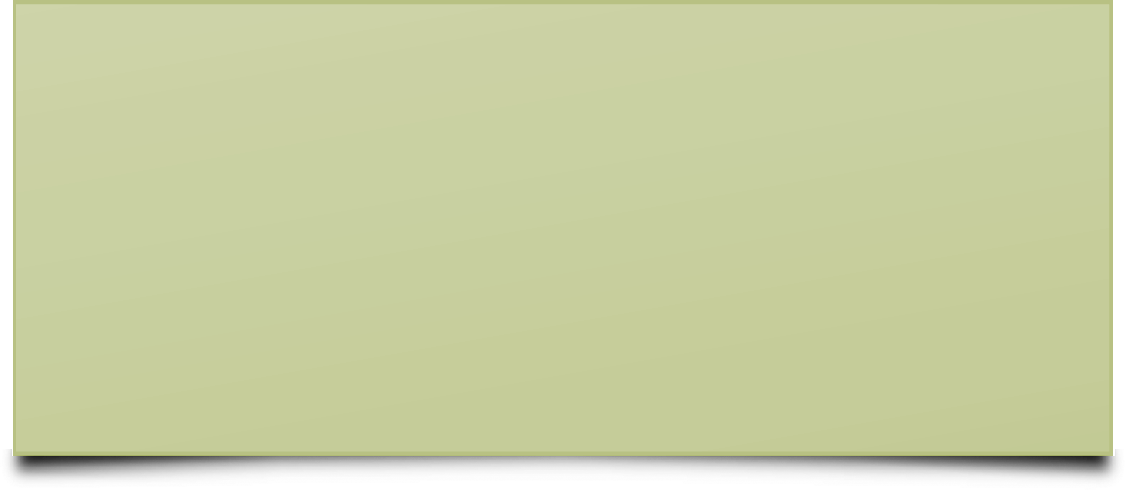 Mitigar ressaltos da carga tributária entre as faixas de faturamento.
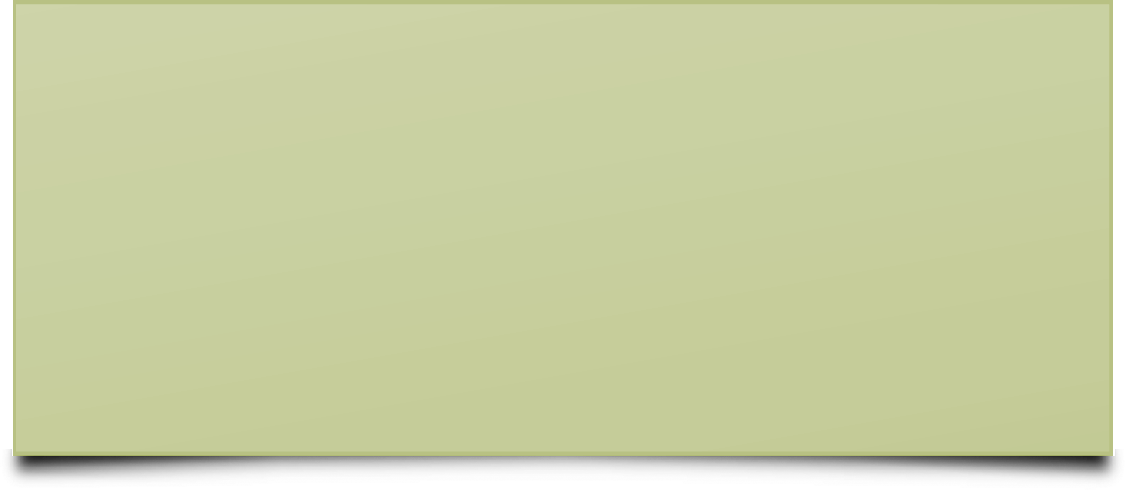 Solução: Adoção de Tabela Progressiva (Modelo IRPF).
15
Presidência da Republica
Secretaria da Micro e Pequena Empresa
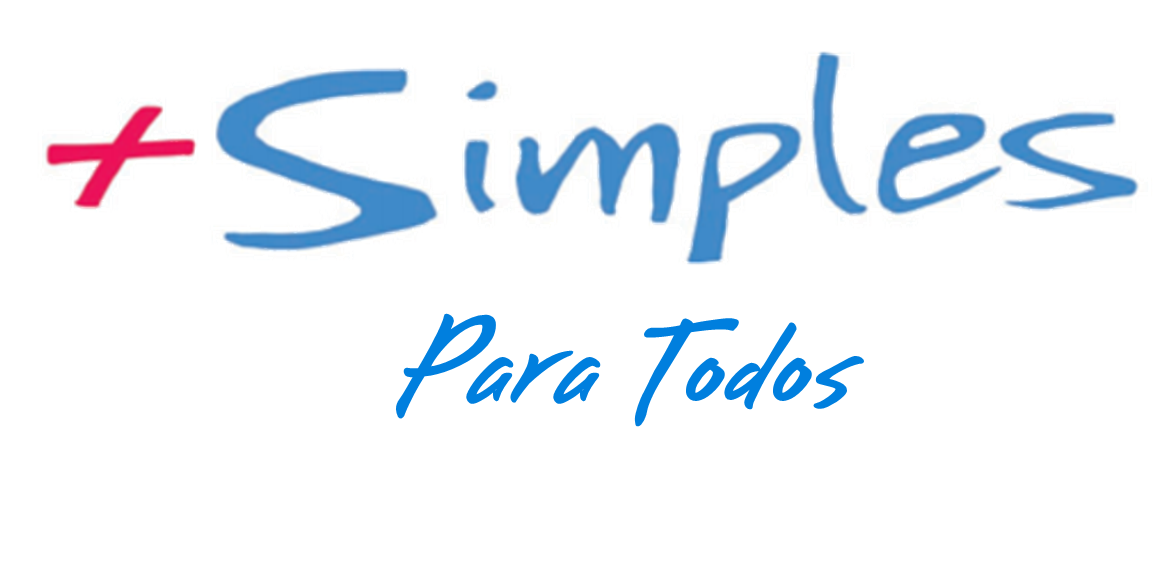 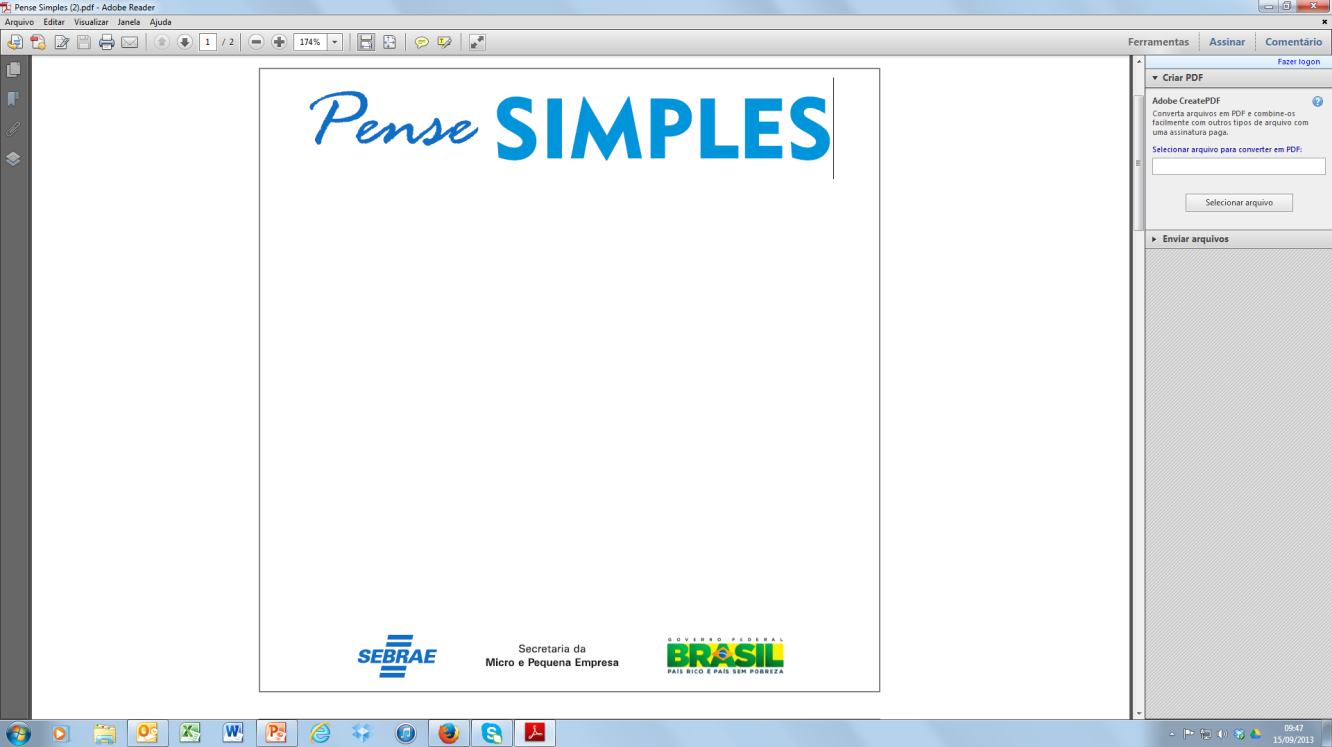 16
[Speaker Notes: Comitê Interministerial de Avaliação do Simples Nacional]